Purdue University CAPS Information Services Update
CAPS Information Services – Providing continuous maintenance, process improvements, and a high level of customer support

NCC Meeting, March 2019
 Cindy Music, David McClure
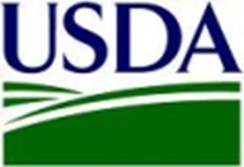 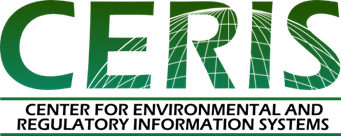 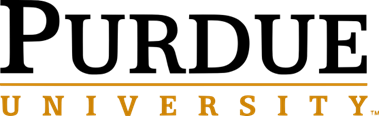 CAPS
Why a new site?

Quick Links

Log in
[Speaker Notes: Go to CAPS – New and Improved

Why a new site?
Software update
Purdue Marketing and Media department aided in new look and improved organization

Quick Links
Defaults to 6 boxes
Log in to update to individualize
No maximum, minimum is one
Others to include?

Logging in
Allows 
Viewing of Accountability report, SSF, Notify
Changing of quick links
Not logged in – public site]
Online Work Plans
Interface mock-up

Goal -  product the users will like

SSF functionality

Save as you go

Produce pdf

Ability to generate reports, metrics, etc.
Online 
Work Plans
 - mock up
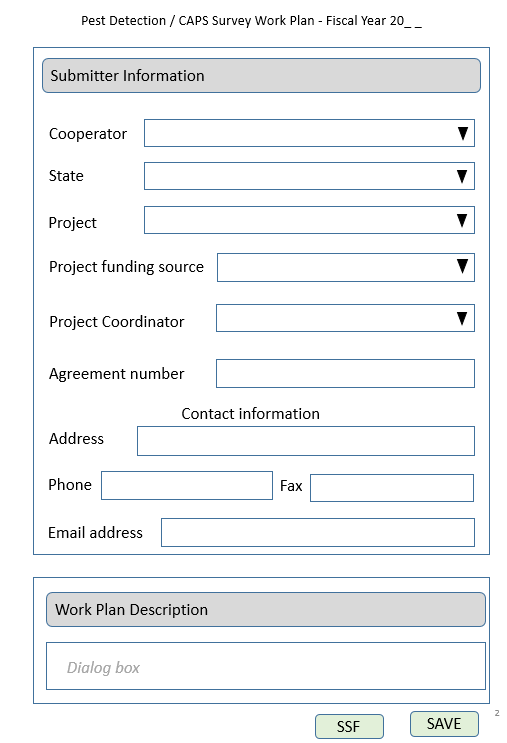 NAPIS Data Entry/SSC Entry
Distinguishing entities within a state

 Providing appropriate reports, separations, etc.

 SSC data entry?
[Speaker Notes: NAPIS Data Entry/SSC Entry

Discussion points:

How to distinguish entities within a state 
Tribal Council, WI 
GA – Forestry Commission

2.  Needs to be handled by a software side also
Provide appropriate reports, separations, etc
Currently “data source” is used – continue?

3.  SSC to do data entry for various entities?]
SSF Review
SSF Farm Bill  entry – Questions?

Change Request
[Speaker Notes: SSF – review

SSF Farm bill entry

Change request process
Accountability report is not available when a change request is in process.]
Change 
Request
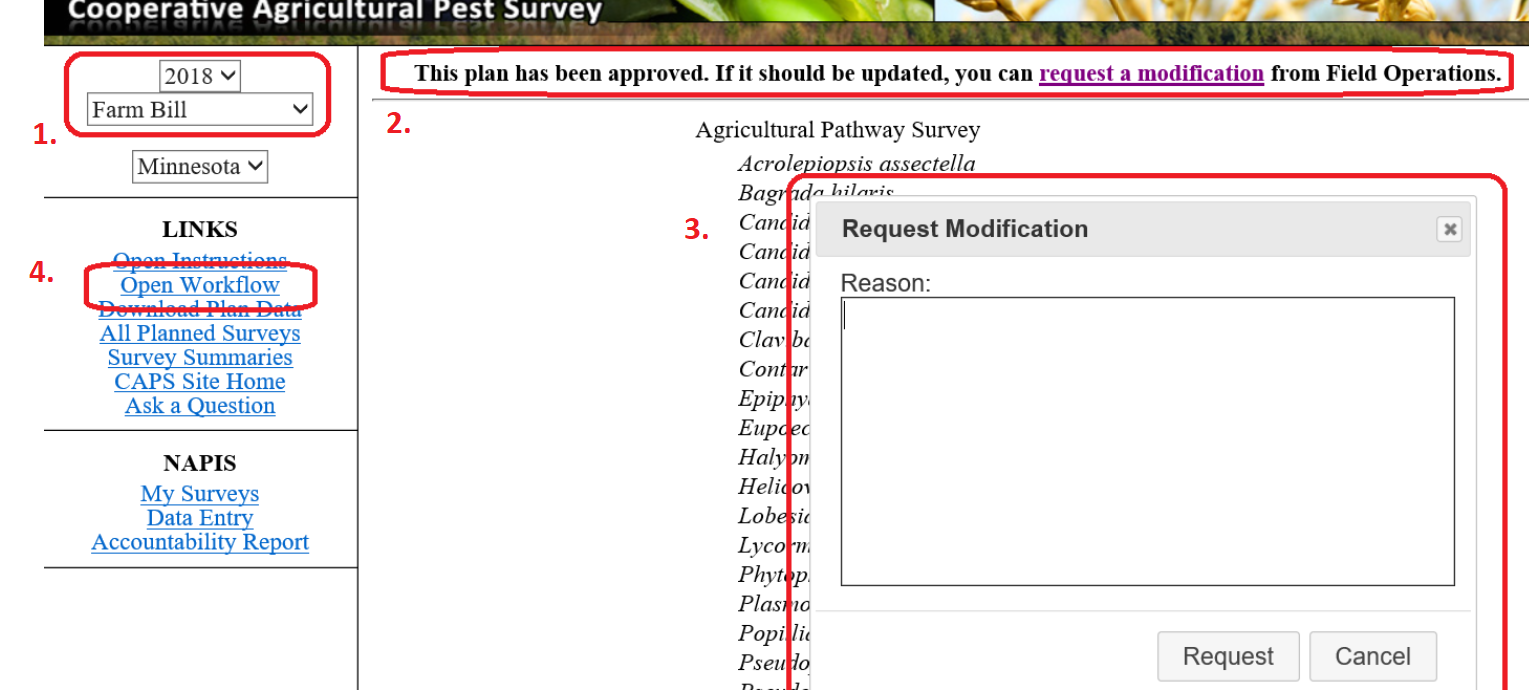 Set appropriate funding year, source.
Click on request modification link.
Make a detailed request, click request.
Check status in Workflow.
Check for status emails.
When approval is given, make edits and save.
[Speaker Notes: Process:
Set appropriate funding year, source.
Click on request modification link.
Make a detailed request, click request.
Check status in Workflow.
Check for status emails.
When approval is given, make edits and save.
ck for status emails.
When approval is given, make edits and save.]
Data Report Request Form
Designed to minimize access requests

Vetted
[Speaker Notes: Data Report Request Form  

Bring up CAPS site 
Result of requests for access to database
Vetted by Lisa and John, Created by CAPSIS 

Form was created for those who do not have access

Reminder - Core four has ability to create reports

For any training, please email clmusic@purdue.edu]
Fair and Appropriate Use Statement
The NAPIS database and its associated reports and maps 
is a state system and the states ‘own’ the data.

The use and sharing of information is understood to be 
	within the CAPS Community

Among the states there is an implied trust.

The Fair Use statement is to provide guidelines and 
awareness.
[Speaker Notes: Fair and Appropriate Use Statement

Protections for 
	Purdue intellectual property
	Publication of data

(Result of a state pulling their data, info, etc. and handing it over to a data collection source.)

When and where? – to be determined
	come up every time the site is opened?
	– NAPIS site only

Reminder that this also occurs with generation of maps

John and Lisa’s involvement – knowledge of what is happening versus permission]
Proposed Fair and Appropriate 
Use Statement
Permission to access data in the National Agricultural 
Pest Information System (NAPIS) does not confer rights 
to share, present, or publish any raw, processed or summary data outside of your own individual use. 
Specific permission is required for each disclosure 
event whether digital or analog, oral or written 
and can be granted only by the PPQ National 
Policy Manager or the PPQ National 
Operations Manager.
Questions?

Additional comments?
Thank You


Providing continuous maintenance, 
process improvements, and a high level of customer support
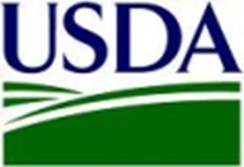 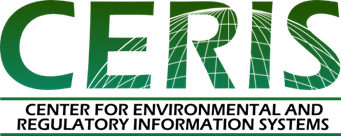 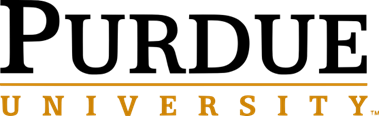